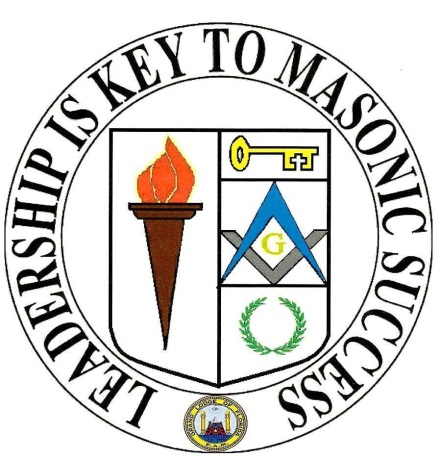 Entrenamiento de Liderazgo Masónico
11. Renovación de la Logia
Premisa
Este practica esta diseñada para dar a los oficiales de la Logia ideas para renovar  y mejorar la experiencia de la Logia para todos sus miembros así como a sus candidatos. Durante el tiempo que usted sirve a su Logia, usted querrá tener miembros activos y que participen en las actividades, así como un influjo de nuevos miembros que provean estabilidad a largo plazo para su Logia. Tan solo usando una parte de este programa ya será una mejora para la Fraternidad.
PASO 1Planee, Programe, Prepare
Haga una reunión de oficiales para planear y documentar actividades especificas encontradas allí y metas para cada mes que su Logia quisiera cumplir para esta “Renovación”.
Paso 1
Use un calendario para apuntar estos datos específicos. Revíselos y apéguese a ellos.

Asegúrese que su Logia esta bien representada durante los entrenamientos de Educación Masónica, en clases y practicas.

Simplemente siguiendo esta recomendación asegurara que la Logia tenga al menos alguna actividad positiva.
Paso 2 Atraer Nuevos Miembros
Tambien conocido como Desarrollo de Membresia 
Identifique hombres en su comunidad que reúnan las calificacionses requeridas para ser miembro. Tiene dificultades para encontrar nombres? Trate de usar las siguientes herramientas:

Revise en su circulo de amigos para encontrar personas que sean "Baby-Boomers" quienes pudieran contar con mas tiempo disponible. Estos son hombres que están buscando exactamente lo que la Masoneria tiene para ofrecer, una oportunidad de ayudar en su comunidad, un sentido de pertenencia, relaciones fraternales, etc.
Paso 2
No se olvide de aquellos que pudieran haber expresado interés en el pasado, incluso aquellos que pudieran haber tomado el 1ro o 2do Grados. Su Secretario debe tener registros de cualquiera que haya tomado cualquier Grado en su Logia. Quizá solo no era el momento correcto o quizá habían otras circunstancias que interfirieron con su membresía. Una simple llamada, e-mail, texto o una carta mas formal invitándolo a cenar en la Logia puede reavivar su interés.
Paso 2, continuación
Busque entre los parientes de miembros presentes o pasados.
 Envíe una carta a sus amigos No Masones.
 Haga una “Noche de Amigos” o una noche para traer Amigos.
Hable a estas personas sobre su potencial interés en la Fraternidad, usando sus experiencias personales y descríbales lo que la Masonería significa para Usted.
Un buen sitio Web para visitar seria masonicrenewal.org
Paso 3 Haga mas Interesantes sus reuniones de Logia
Agilice la porción administrativa de la Tenida.  Sugerencias…

Resuma – no lea la correspondencia completamente a menos que sea de la Gran Logia o del Gran Maestro. 

Añada Programas de Información y Educación a cada Tenida Ordinaria. Esto puede hacerse antes de la apertura de Logia. 

Trate algo distinto con las comidas y refrescos, quizá antes o después de las Tenidas. Trate de hacer Tenidas o cenas con temas especia. Haga las cosas diferentes!
Paso 3
Anime a los Hermanos a preparar y presentar programas de interés.

No se apoye siempre en el mismo Hermano para las presentaciones – rote el honor de hablar a los Hermanos  en Logia.

El programa no necesita ser Masónico. Permita que un miembro hable sobre su profesión. Usted se sorprenderá cuantos Hermanos encontraran esto interesante.
Paso 3 Haga mas Interesantes sus reuniones de Logia
Siempre puede invitar a No Masones para hablar n Logia sobre un tema interesante.
No se olvide de incluir a las esposas, familiares, miembros potenciales a algunos de los programas previos a la apertura de Logia.
Algunos ideas adicionales pueden ser encontrados en Programa de desarrollo de Membresía incluyendo la Logias de Discusión y Cada uno alcance Uno. Contacte al miembro del Comité de Distrito para programar un entrenamiento. 

Quien es su Miembro de Comité para desarrollo de Membresía?
Paso 4 Involucre a la Familia
Tal como se dijo antes: 
Usted puede involucrar a las Damas en el proceso de planeamiento.
Involucre a sus hijos y la Juventud Masónica en las mejoras de su Logia. 
Encuentre formas de incluir a toda la familia en sus eventos.

Que es lo que su Logia hace?
Paso 4
Una parte importante de este programa son las nuevas ideas: 


Que es lo que su Logia hace?
Paso 5: Participación en la Comunidad/Visibilidad
La Visibilidad en nuestras comunidades es importante para la Renovación de las Logias

Participe en los desfiles, festivales comunitarios, celebraciones, etc.
Una Logia abierta al publico se puede hacer en conjunto con una celebración comunal.
Organice una reunión de servicios como una reunión para ciudadanos ancianos. Piense en lo bueno que seria el tener una foto en un periódico, FB, Twitter, Instagram de un grupo de Masones poniendo protectores contra tormentas para algunos residentes mayores. Celebrando el Campeonato Estatal de Escuelas con una presentación en Logia. Organizando un concurso de Cocina a beneficio de alguna organización de Caridad Local.
Paso 5
La Gran Logia tiene programas preparados y listos para su uso, están en el Libro  mas reciente del Comité de Programas. Cada participación de las Logias en este programa recibirá créditos y reconocimiento por parte de la Gran  Logia. 
Adopte un Profesor
Adopte una Escuela
Diez becas de $1000 están disponibles para los estudiantes de High School en toda la Florida. 
Presentación de los premios Eagle Scout  
Cada Distrito tiene un representante del Comité de Educación Publica. Quien es el Representante del Comité de Educación Publica en su Distrito?  
Las posibilidades solo esta limitadas por su imaginación. 
Que cosoa puede hacer su Logia?
Paso 6 Recaudación de Fondos
Inicie una recaudación de fondos, ya sea para su logia o para una causa merecedora en su comunidad.

Un ejemplo puede ser recaudar dinero para una nueva ambulancia o para un carro bombero para el departamento local de servicios voluntarios.

No sienta que tiene que reinventar la rueda – mantenga los ojos abiertos a oportunidades que pueden estar activas ya en la comunidad y únase a la ayuda. Esto puede ser bueno, especialmente si su Logia esta un poco corta de miembros ahora.
Paso 6
Otras recaudaciones de Fondos:
Algunas Logias hacen un desayuno de panqueques, puede ser cada Sábado en la mañana o un par de Sábados al mes. La gente cercana sabe se va a hacer ese día y esperan asistir. Cuide de seguir las recomendaciones de la Gran Logia y las regulaciones del Dept. de Agricultura de así como las del Dept. de Ingresos de la Florida.
Otras Logias tienen un deposito para acumulación de latas reciclables. Es sorprendente cuanto dinero se puede recaudar tan solo poniendo un contenedor recolector y publicitándolo.
Las Ventas de Garaje de las Logias, Fish Fry’s, Cenas de Bifes , Ventas de Costillas… 

Sugerencias?
Paso 7 Retención e Utilización de Membresía
Después de la Iniciación, involucre a los miembros inmediatamente.
Consulte el Programa de Mentores definido en el Sistema de Educación Masónico de Logias y el folleto para su implementación GL-200.
Contacte a los Hermanos que no han asistido a la Logia recientemente, déjeles saber que se les extraña. Asígneles una labor para la siguiente Tenida.
Organice un “Servicio de Recojo” dentro de un radio específico donde es difícil transportarse. Esto es especialmente útil para aquellos que no manejan de noche o en condiciones difíciles por la lluvia o el clima.
Paso 7
Contáctese con los Hermanos
Callfire.com es un sistema computarizado que muchas Logias usan.
Muy económico, por cerca de .05 por numero, por minuto podría llamar a cientos de Hermanos en un momento, con un mensaje grabado que usted graba en su teléfono y lo sube a su computador. 
Usa una lista de teléfonos en Excel y la mantiene con “Números a no contactar” “ Números que no contestan” “Señal de Ocupado”. 
Usted puede preparar una campaña de un subgrupo para ser llamados nuevamente con un mensaje especifico, en una hora y fecha especificas.
Se puede programar  y enviar desde un celular si es necesario. 
Se puede usar para recordar la Tenidas, Actividades, Fallecimientos, Funerales y otros anuncios generales. 
Los miembros puede eximirse si desean.
Paso 7
Haga una encuesta entre los miembros de a Logia, particularmente los mas jóvenes, sobre que actividades les parecen interesantes.
Piense innovadoramente – no tiene que ser una actividad Masónica. 
Podría ser el ver un juego deportivo en una pantalla grande o en una computadora. Permítales aportar ideas y escúchelos – hágales sentir que son parte real del proceso de su Logia.
Paso 7
Haga un Grado de Pasados Maestros o una noche de Renovación de Juramento.
Recuerde de anunciar el evento. Invite miembros de otras Logias cercanas. 
E caso de una Ceremonia de Re-dedicación o Consagración, la Gran Logia puede desear participar.
 Todo esto puede ayudar, pero siempre recuerde a sus miembros el porque se hicieron Masones y porque mantienen su membresía.
Paso 8Publicite su Logia
Relaciones Publicas y Publicidad 

Designe un miembro de la Logia a cargo de las Relaciones Publicas y Publicidad quien debe contactar al miembro del Comité del Distrito para obtener información en al consecución de este importante paso.

Quien es el miembro del Comité de su Distrito para Relaciones Publicas y Publicidad?
Paso 8Publicite su Logia
Hay dos tipos: Publicidad Externa e Interna 

Interna: Hacia la Membresía

Obtenga las direcciones de e-mail de os miembros de la Logia. Esto provee una forma adicional de comunicarse con la Membresia.
Paso 8
Mejoras en el Trestle Board, esto puede ser algo tan sencillo como el reacomodar el contenido, añadir una característica adicional o poner algo controversial en la publicación. Use un encabezado sensacionalista como “ Elvis fue visto en la Logia la semana pasada”. Cree un articulo satírico que continúe con el tema. Diviértanse con el tema. Uno de los puntos negativos que tiene los profanos de la Masonería es que somos un montón de cuellos estirados. 

El Viajante: Donde han visitado los Hermanos otras Logias o han asistido a Grados durante este mes? 

Otros Ejemplos? Sugerencias?
Paso 8 continuación
Publicidad Externa:
Envíe artículos de información a los diarios locales.
Los diarios locales siempre están buscando por artículos para llenar sus espacios. Importante: asegúrese que los artículos están bien escritos y completos. No espere que el diario los corrija o edite.

Ponga una nota en el diario invitando a Hermanos fuera del Estado o fuera de la ciudad a asistir a algún evento al cual usted desearía que participen.
Paso 8
El Website de la Logia
Facebook
Twitter
 Anuncios de Servicio Publico 
Logias abiertas al Publico (Evento para todo el Distrito). 
Otros Ejemplos? Con que eventos su Logia a tenido éxito?
Paso 9Apariencia de la Logia
Las primeras impresiones son muy importantes!
La mejor fuente de publicidad para una Logia y su participación en la comunidad es su mismo edificio. Sin importar “ lo Interno y no lo Externo”. Su apariencia de la Logia le dice mucho a un no- iniciado. Las primeras impresiones son importantes, esta usted enviando el mensaje correcto?
Paso 9
Haga reuniones de limpieza y pintura. Hagan de ese día o noche algo divertido.
Asegúrese que el letrero de su Logia este limpio y en buen estado.
Coloque señalizaciones al ingreso a su comunidad, junto con una señalización que anuncie la fecha y hora de cada Tenida regular.
Asegúrese que los jardines de la Logia estén bien cortados  y mantenga un ambiente acogedor en la Logia y sus alrededores. Piense que esta viendo su Logia por primera vez, cual es su impresión? Buena o no tan buena? 
Mantenga los nombres y números de contacto para emergencias (REQUERIDO)
Paso 10Ritual
Mis Hermanos, nuestro Ritual es una de las cosas mas importantes que “Nos distinguen del resto d la Comunidad y marcan nuestro compromiso entre los Masones” Si estamos haciendo el trabajo en forma equivoca cuando sabemos que no debe ser así, que es lo que esto dice de nosotros? Nuestra Logia? Nuestra Fraternidad? Que estamos inculcando en nuestros nuevos Hermanos?
Paso 10
Asegúrese que su Logia practique el Ritual exacto no solo en los Grados si no también en la apertura y cierre DE CADA TENIDA, en el balotaje y en los Funerales.
Asista a las sesiones de Libros Abiertos  como una costumbre de la Logia.
Patrocine una Escuela de Instrucción del Ritual.
Contacte a su Instructor de Distrito para que ayude a la Logia con una escuela de Instrucción. Les garantizo que cualquier Instructor estará contento de ir a su Logia y ayudar!
Identifique miembros que son candidatos potenciales para ser Instructores de Logia y miembros del equipo de Grado.
Programe una noche de practica regularmente.
Obtenga mas Informacion
Finalmente, Hermanos por favor comprendan que ustedes y su Logia no están en esto solos. Esto es un trabajo de EQUIPO! 
Si tiene alguna pregunta o si desea guía o asistencia en los pasos para la Renovación, contacte el Comité para Renovación de Logias de la Gran Logia de su Logia. Los nombres y direcciones de los miembros de este Comité están listados en el Directorio distribuido a los Secretarios de cada Logia. Si tiene alguna duda contacte a la Oficina de la Gran Logia quien lo dirigirá a Jefe de Zona del Comité de Renovación de Logias  en su área. 
Llame al numero (904)354-2339 o escriba al e-mail Richard.Lynn@glflamason.org
Preguntas o Sugerencias?
Cierre
Asegúrese de obtener su registro de asistencia firmado y fechado

Gracias por su Participación!!